Intravenous Fluid & Acid-base Balance for Surgical Patients
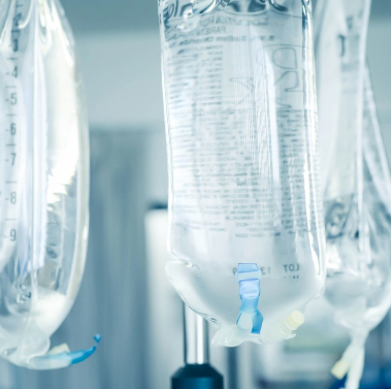 Dr. Abdullah F Alshehri, MBBS, FRCSC, MSc
Assistant professor, consultant pediatric surgeon
What is Intravenous fluid?
Why is understanding IV fluid important for you?
The commonest order prescribed in every hospital
Needed for almost every patient 
Always done by the junior doctors 
Considered basic medical knowledge 
Everyone expect you to know it 
Incorrect prescription can be very dangerous 
Usually the fluid is available in the floor, so no pharmacist to double check your orders
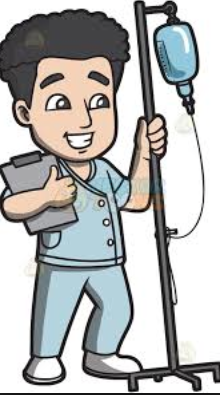 Objectives
Review basics of fluid & electrolytes physiology in surgical patient  
Be familiar with different types of commonly used IV fluids 
Be able to calculate fluid & electrolytes requirement for a patient and choose the appropriate type of fluid 
Understand different types of electrolytes and fluid disturbance and its management 
Understand basics of acid-base physiology and common disorders
What are we discussing?
Intravenous fluids 
Electrolytes 
Acid-base balance
Water & electrolyte balance
Electrolyte composition of the body compartments
[Speaker Notes: Extracellular Osmolality 275-295 mosmol/kg]
Distribution of fluid between intravascular and extravascular spaces depends on:
Oncotic pressure: albumin
Endothelial permeability 


Aldosteron & ADH-> Na & water retention
ANP -> Na & water excretion
Normal water loss
[Speaker Notes: 200–300 ml of water is provided endogenously
every 24 hours by the oxidation of carbohydrate
and fat.]
Normal daily fluid requirement (maintenance)
3 methods:
4,2,1 formula (most commonly used)- ml/hr
35 ml/kg/day (rough estimate)
Weight + 40 ml/hr
Normal daily fluid requirement (maintenance)
Example: Calculate the fluid requirement of a 100kg- man
First 10 kg: 4x10= 40
Next 10kg: 2x10= 20
Last 80kg: 1x80= 80
Total: 40+20+80= 140ml/hr =3360ml/day
Normal daily fluid requirement (maintenance)
Method 2:
35 x 100= 3500 ml/kg/day = 145 ml/hr

Method 3:
100 + 40= 140 ml/hr
Assessing fluid/electrolytes in surgical patient
Fever: 
-200ml/day for each 1 degree Celsius 
Sweating:
Up to -1L/hr 
Na>K loss
Assessing fluid/electrolytes in surgical patient
Effect of Surgery:
Stress response:
Increased ADH, Aldosteron >> urinary retention + oliguria 
Third space loss:
Surgical manipulation resulting in fluid sequestration within the tissues (extravascular)
Loss of fluid from gastrointestinal tract:
Bowel obstruction: no fluid absorption 
Paralytic ileus: loss of GI function after abdominal surgery for 2-3 days 
Nasogastric tube fluid loss
Stoma or intestinal fistula fluid loss
Diarrhea
Volume + Electrolytes in GI fluid
IVF administration
Before ordering IVF, you should ask yourself:
How much maintenance fluid does the patient need?
4,2,1 formula 
Is there any fluid deficit I should add? 
Dehydrated patient!
What fluid compartment I want to replace?
Does the patient have any electrolytes disturbance?
Na, K, Cl
What is the type of fluid appropriate for my patient? 
Crystalloid vs. colloid 
Does the patient need bolus or continuous fluid?
Types of IV fluids
Crystalloids:
Dextrose solutions
NaCl solutions 
0.9% normal saline 
½ normal saline
¼ normal saline 
Hypertonic saline 
Ringer’s Lactate (Hartmann’s solution)

Colloids:
Natural: albumin 
Synthetic: Gelatins, Hetastarch, Dextran
Crystalloids
Dextrose fluids:
Different concentration: 5%, 10%, 20%, 50%
5% Dextrose contain 5gm of glucose in every 100ml of water (50g/L)
No electrolytes 
After administration:
60% will go to intarcellular compartment  
30% will go to extracellular compartment (80% Interstitial , 20% intravascular)
Not good option for fluid resuscitation 
> 12% dextrose can not be administered in peripheral vein (central venous line is needed) 
Never bolus any dextrose containing solution !!! (hypotonic)


Which patient could benefit from this type of fluid?
Crystalloids
Electrolytes solutions:
NaCl solutions (0.9% NS, ½ NS, ¼ NS)
LR solution (Hartmann’s) 
Hypotonic fluid: 1/2NS, ¼ NS
Never bolus a hypotonic solution!!!
Isotonic fluids: 
0.9%NS, LR (similar osmolality to plasma)
25% will remain in the IVC
75% will go to EVC 
Best option for fluid resuscitation e.g. dehydration, trauma, perioperative 
Can be given as bolus or continuous fluid 
Hypertonic solutions
E.g. 3% NS
Rarely used ( for cerebral edema and management of brain injuries)
[Speaker Notes: Ringer's saline solution was invented in the early 1880s by Sydney Ringer,[4] a British physician and physiologist. Ringer was studying the beating of an isolated frog heart outside of the body. He hoped to identify the substances in blood that would allow the isolated heart to beat normally for a time.[17] The use of Ringer's original solution of inorganic salts slowly became more popular.[4] In the 1930s, the original solution was further modified by American pediatrician Alexis Hartmann for the purpose of treating acidosis. Hartmann added lactate, which mitigates changes in pH by acting as a buffer for acid. Thus the solution became known as "Ringer's lactate solution" or "Hartmann's solution"]
Colloids
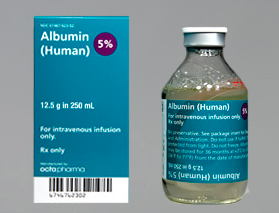 Examples:
Natural: albumin 5%, 20%
Synthetic: Gelatins, Hetastarch, Dextran
Contain protein particles that exert oncotic pressure and cause fluid to remain in the intravascular compartment for ~ 6-24hrs
Disadvantages of colloid:
Not widely available 
Take time to prepare and administer 
Albumin is a blood product (stored in the blood bank)
Expensive 
Can cause allergic reactions, pruritus, coagulopathy
Composition of IV fluid
Composition of IV fluid
Is colloid better than crystalloid for fluid resuscitation?
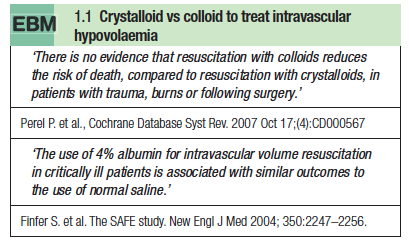 Which goes to which?
Electrolyte requirement
Adult:
Na: 1-2 mEq/kg/day 
K: 1mEq/kg/day
Cl 1-2mEq/kg/day
Children:
Na: 2-3 mEq/kg/day
K: 2-3 mEq/kg/day
Cl: 2-3 mEq/kg/day
Calculating fluid requirement for 70kg adult
Assuming normal, well hydrated patient, normal electrolytes 
Volume: 4,2,1 formula
(4x10) + (2x10) + (1x50) = 110 ml/hr
2640 ml/day
Electrolytes:
Na: 1-2 x 70= 70-140 mEq/day 
K: 1x70= 70 mEq/day
Type of fluid:
D5 1/2 NS is the best solution
Why:
If you give 0.9NS only = 400mEq/day of Na (too much)
If you give ½ NS only = 200mEq/day of Na (acceptable) 
But 1/2NS is hypotonic (150mOsmol/L) >> add D5 will raise osmolality to 400 mOsm (acceptable) also will prevent muscle catabolism 
You should add 20mEq KCL/L to the solution = 52 mEq/day 
Avoid Dextrose in diabetic patient (use ½ NS)
Your final order:Start IV fluid D51/2 NS + 20mEq KCL/L @ 110ml/hr
Water depletion/ Dehydration
Very common in surgical patients 
Usually water + Na
Commonly caused by:
Decreased intake 
Increased GI loss (diarrhea, vomiting, NGT loss, high stoma output)m;987
Signs of dehydration:
Decreases skin turgor 
Dry mucous membranes 
Tachycardia 
Oliguria <500ml/day (normal 0.5-1ml/kg/hr) 
Hypotension 
Decreased level of consciousness 
Treatment:
Rapid IV bolus of isotonic solution (0.9% NS or LR)
250-1000ml over 30-60min 
Monitor response to rehydration
Water excess
Due to excessive fluid administration (especially hypotonic fluid e.g. Dextrose solutions
Can cause hyponatremia (dilutional) 
Water accumulate in ECC
Difficult to detect clinically (edema, basal chest crackles, elevated JVP) 
Later stages >> tissue edema 
High risk patients:
Cardiac failure 
Renal failure
Hypernatremia (Na >145mmol/l)
Causes
Treatment
Hypovolemic hyponatremia is treated with isotonic saline 
Avoid rapid lowering Na (cerebral edema, permanent brain damage)
Hyponatremia (Na <135 mmol/L)
Causes
Treatment
Depends of extracellular fluid volume status:
Normal or high: reduce water intake> Na will correct 
Low: isotonic fluid administration 

Avoid rapid correction >> brain damage
Hyperkalemia K>5mmol/l
Can be life threatening
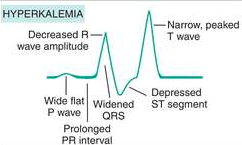 Hyperkalemia K>5mmol/l
Hypokalemia K< 3mmol/l
Very common in surgical patients 
Most K is lost via kidneys
Rx:
Oral K 
IV K for severe cases 
Avoid K IV bolus (arrhythmia)
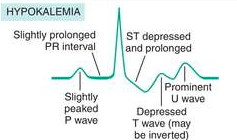 Acid-base balance
Introduction
pH: measure of fluid acidity 
Normal plasma values:
pH: 7.35-7.45
PCo2:  35-45 mmHg
HCo3: 22-26
Acidosis: 
pH <7.35
Can be respiratory or metabolic 
Alkalosis:
pH >7.45
Can be respiratory or metabolic 
Arterial blood gas (ABG) is the method to analyze acid-base status through arterial blood sample from the radial artery
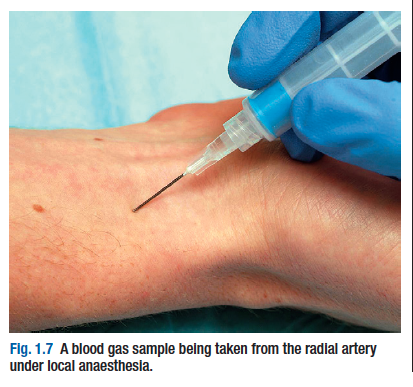 ABG result
How to read blood gas?
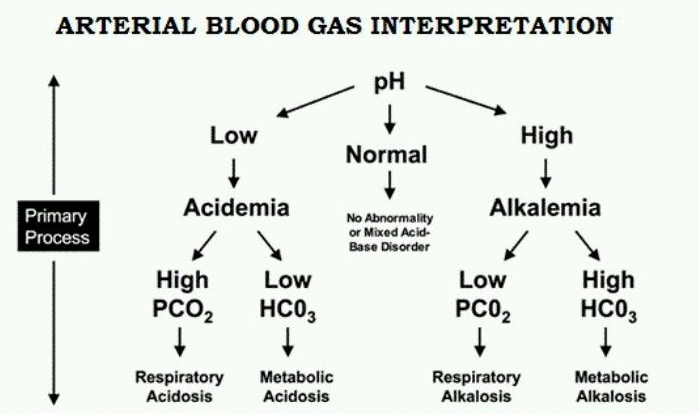 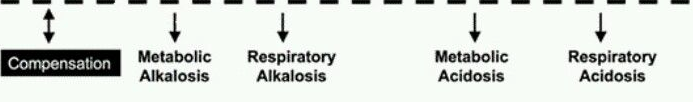 Metabolic Acidosis
Metabolic alkalosis
Respiratory Acidosis
Respiratory alkalosis
THANK YOU
REMEMBER:
Formula to calculate fluid requirement 
Comparing different types of fluid 
Identifying and managing dehydrated patient 
Composition of different intravenous solutions